Mississippi Health Ambassadors
Thomas Dobbs, MD, MPH 
2/20/2024
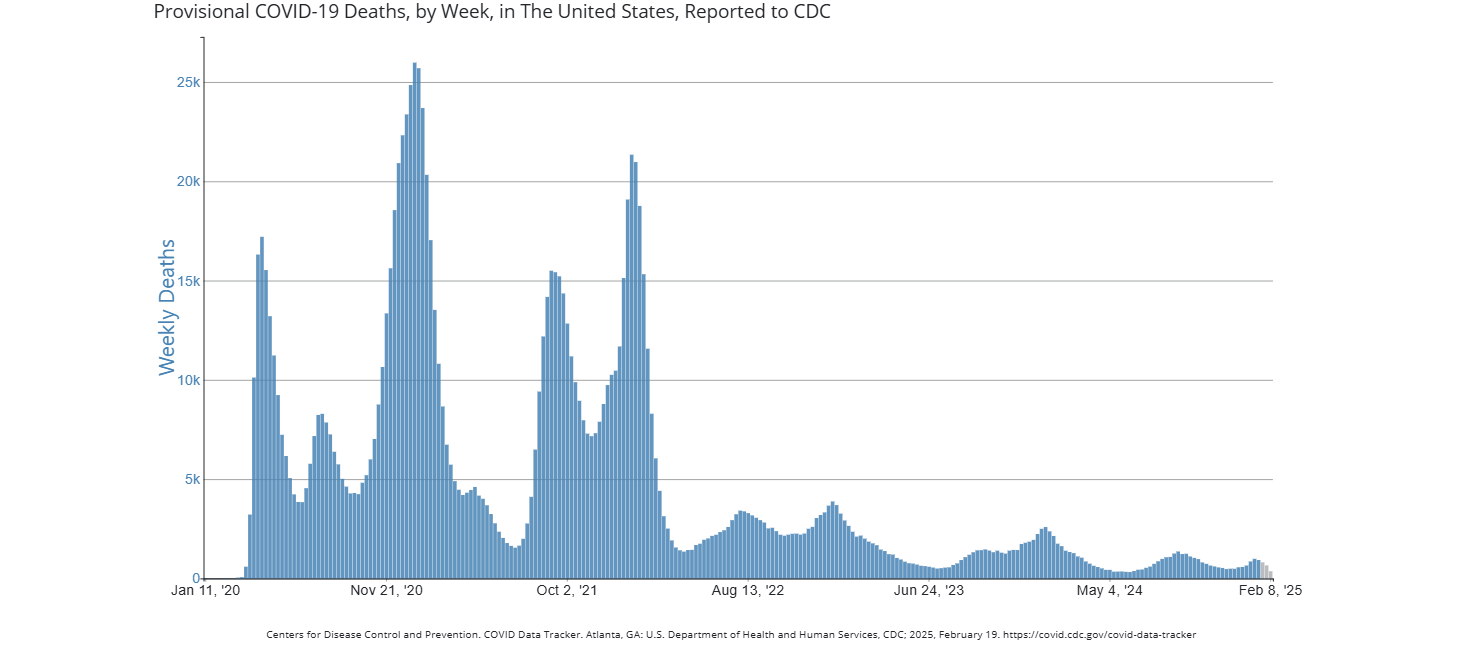 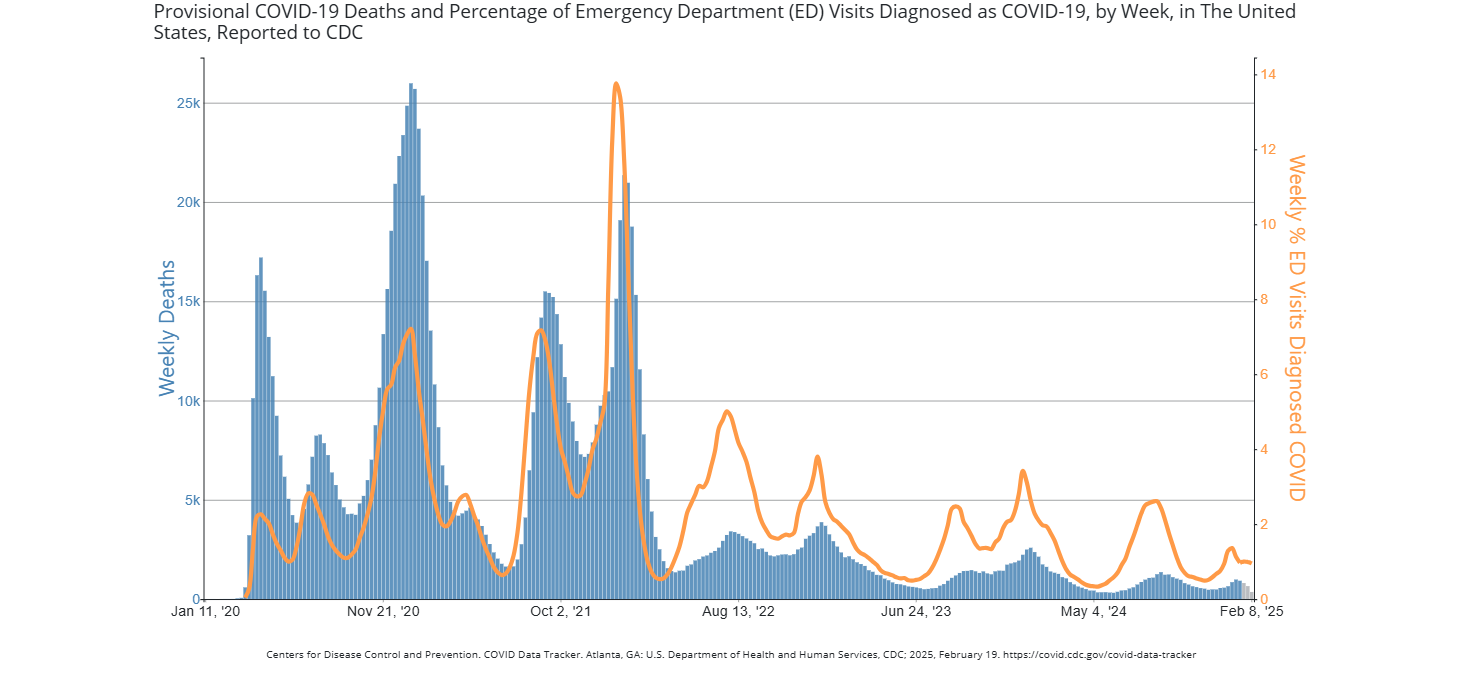 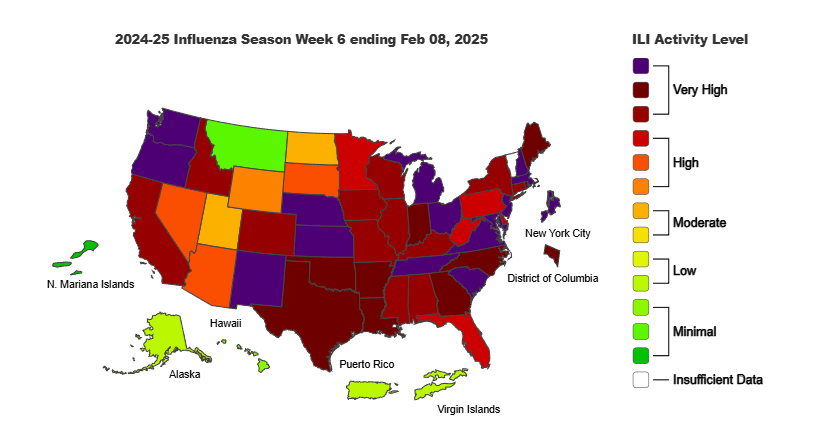 2024-2025 Flu Season
Vaccine “match”
H1N1 100% good match
H3N2 51% good match
Flu B – all samples good match
Antivirals effective
Oseltamivir
Peramivir
Zanamivir
Baloxavir
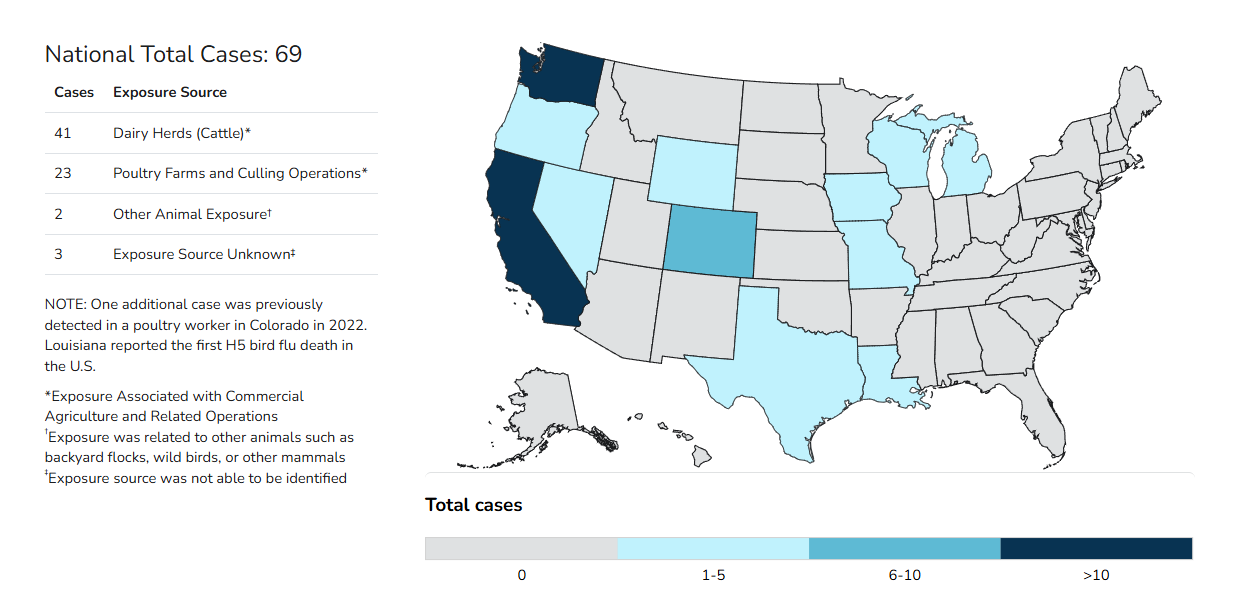